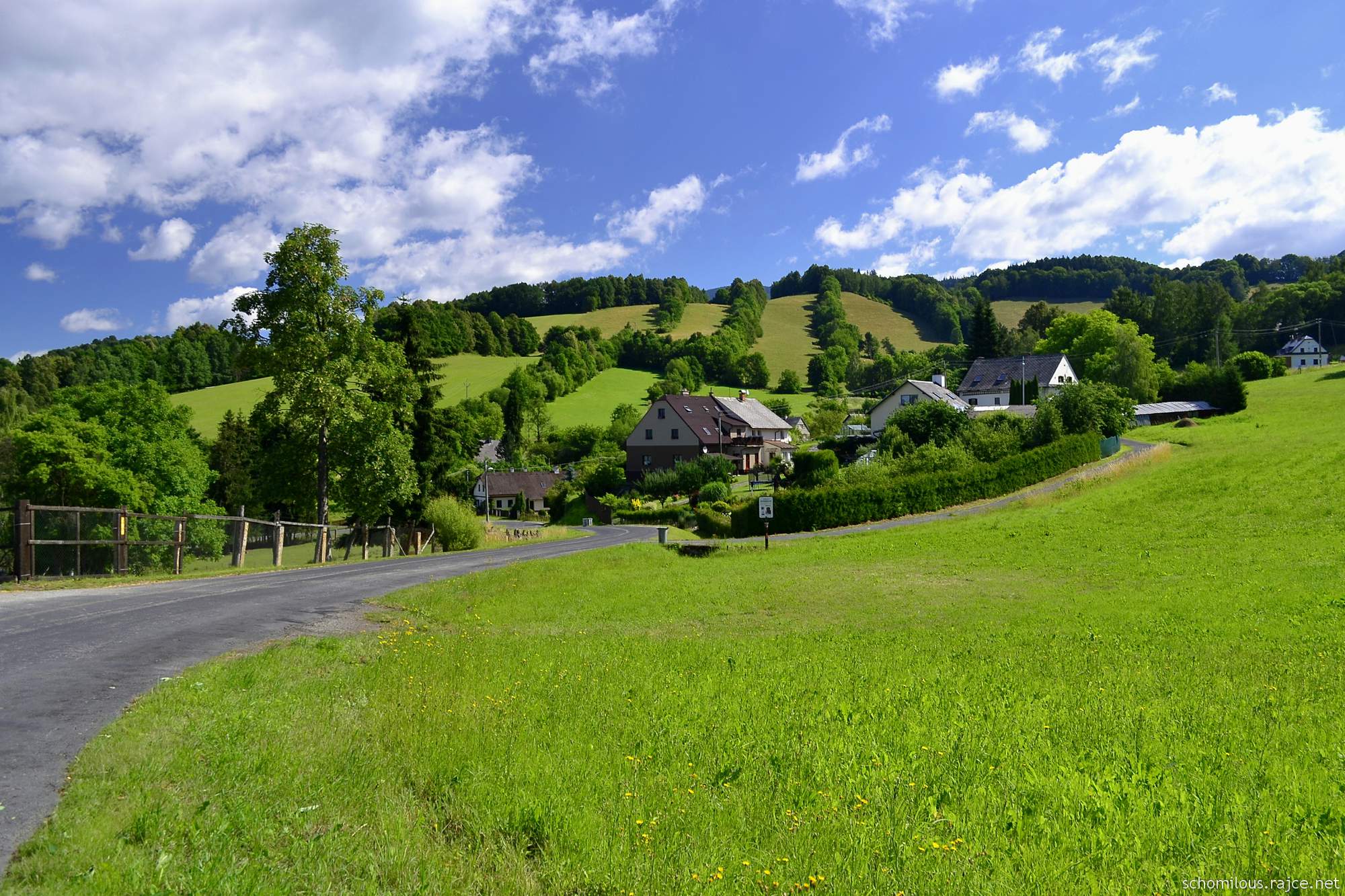 Ceník kulturního vybavení 2024
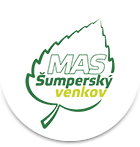 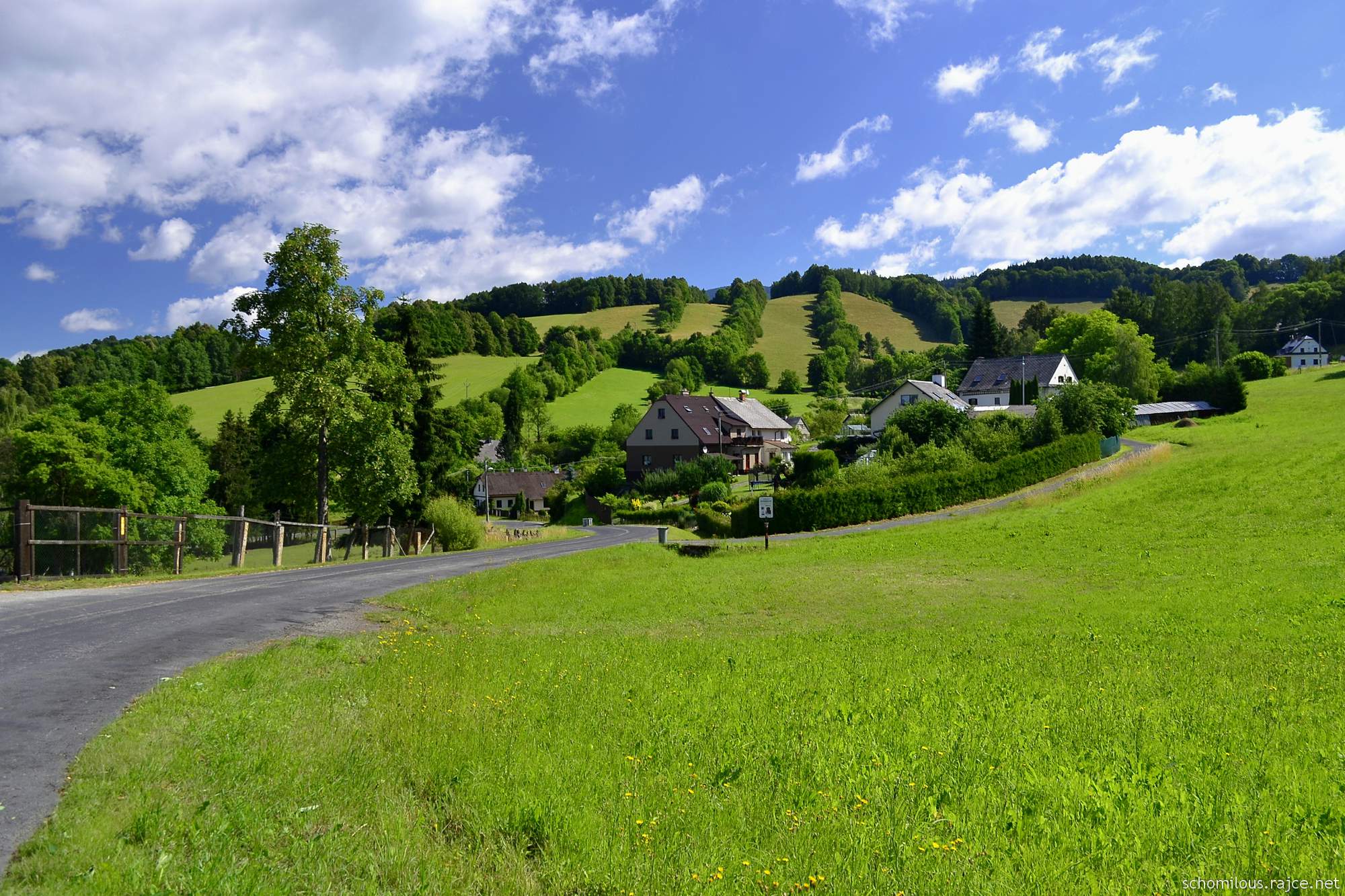 Ceník 2024
Více informací k vybavení: 
www.sumperskyvenkov.cz/projekty-pracovni-ceta-mas-kulturni-vybaveni

Transit MAS (přeprava pracovníků):
dle aktuální ceny pohonných hmot na trhu v daném období
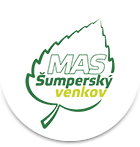